בוקסר
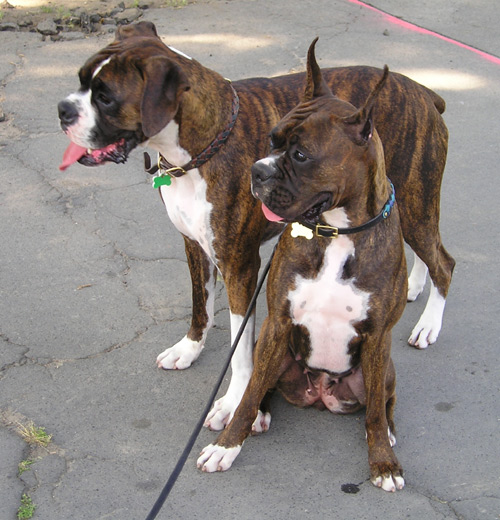 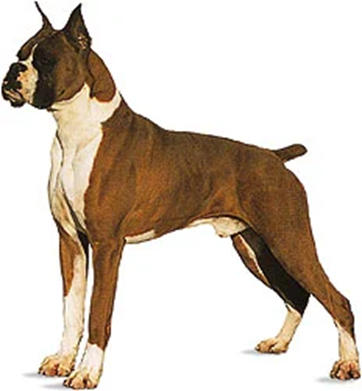 היסטוריה של הגזע

הבוקסר המוכר לנו כיום נוצר בסוף המאה ה-19 בגרמניה על ידי הכלאת מספר גזעים.
הגזע הגיע לארצות הברית בתחילת המאה ה-20. מועדון הכלבנות האמריקאי (AKC) הכיר בגזע הבוקסר בשנת 1904, ובשנת 1915 הוכתר לראשונה אלוף הגזע בארצות הברית. במהלך מלחמת העולם הראשונה שימש הבוקסר כלב מלחמה, ביצע שליחויות, נשא משאות וביצע משימות תקיפה ושמירה. רק לאחר מלחמת העולם השנייה הפך הבוקסר לכלב מוכר ואהוד בעולם כולו.
מראה הבוקסר
הבוקסר בעל מראה מוצק, נחשב לכלב גדול, בעל שיער קצר וחלק בצבעי חום, מנומר, שחור או לבן.
לבוקסר אוזניים רחבות, דקות ושמוטות
גובהו של הזכר
54 עד 63 ס"מ, ושל הנקבה 53 עד 60 ס"מ, 
משקלו של הזכר 24-33 ק"ג ושל הנקבה 27-25 ק"ג
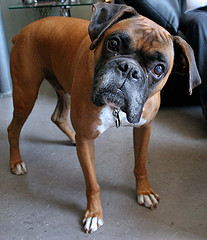 סוגים של גזעי כלבי בוקסר
3. בוקסר אמריקאי
2. בוקסר בריטי
1. בוקסר גרמני
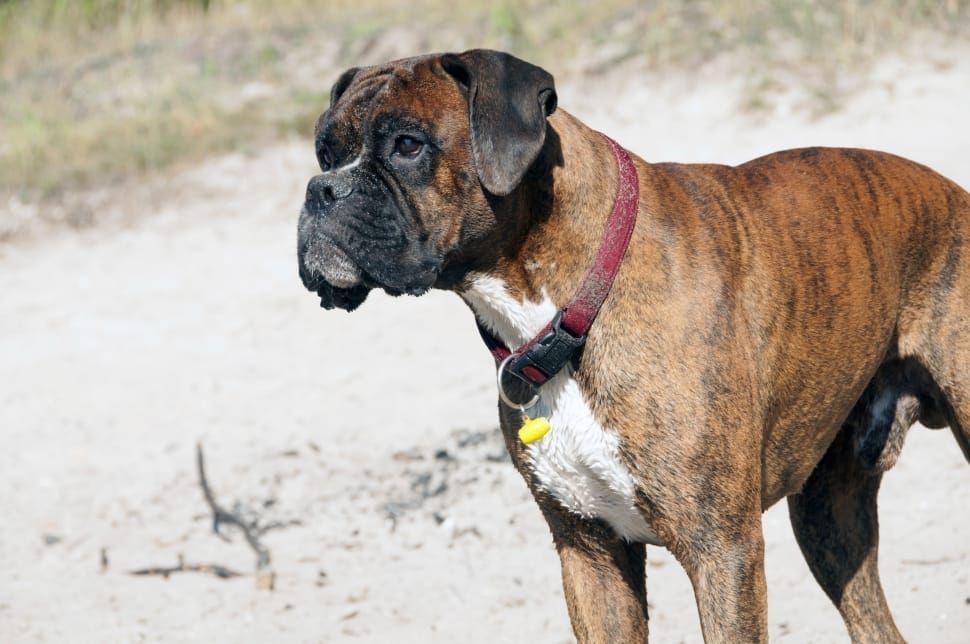 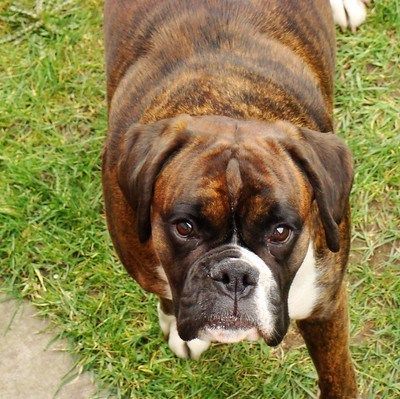 בוקסר לבן
פאון בוקסר
בוקסר שחור
בוקסר ברינדל
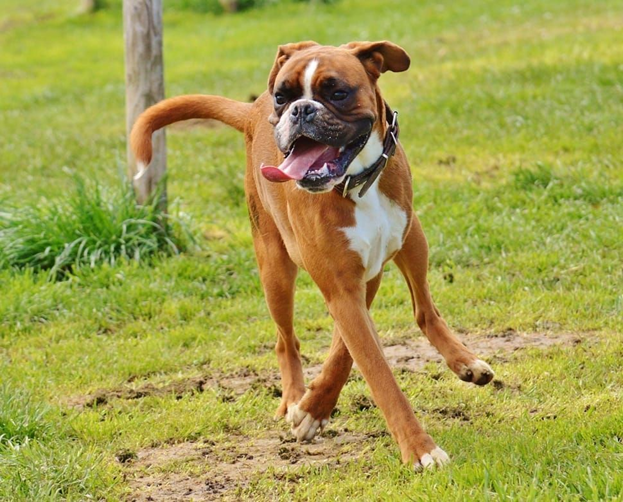 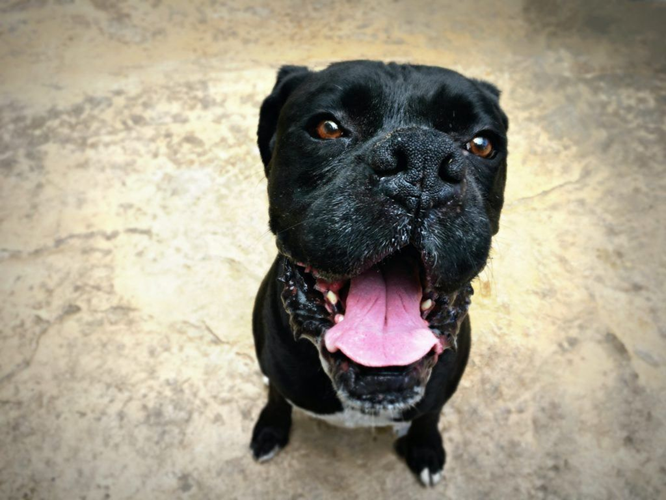 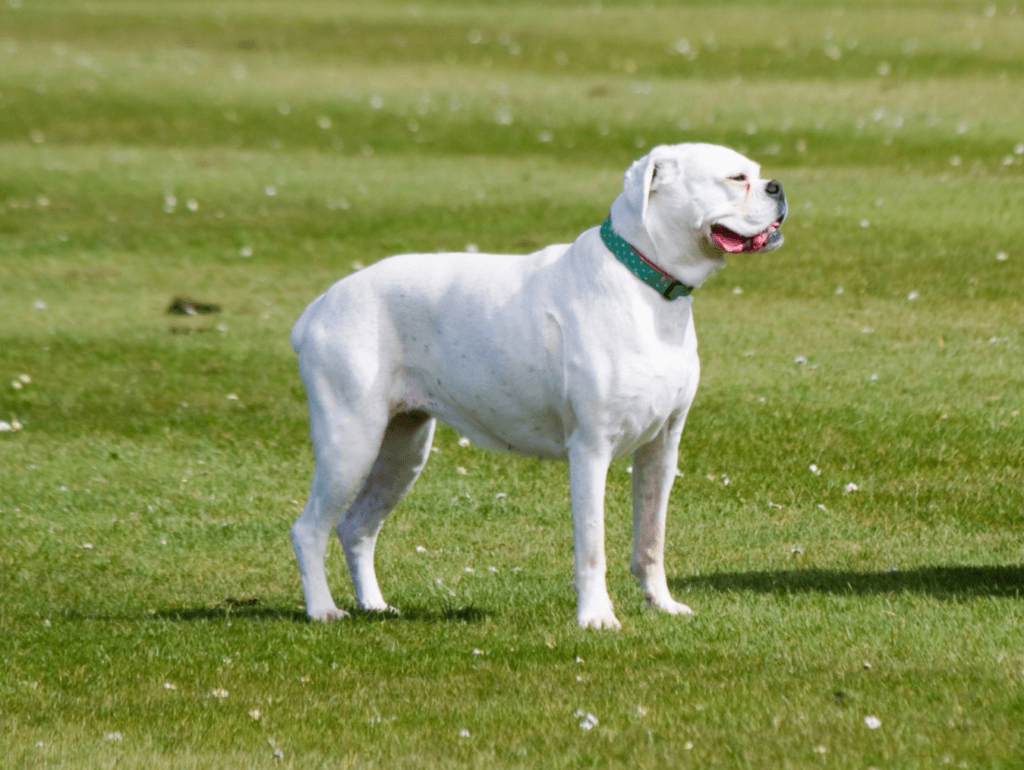 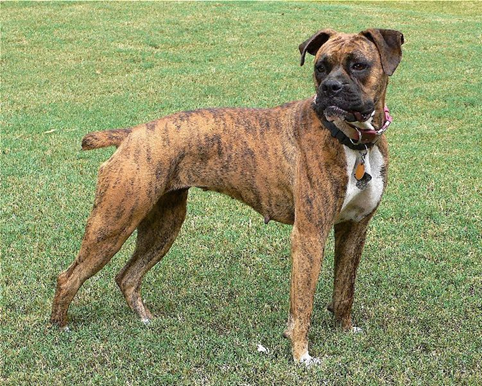 אופי
הבוקסר ידוע מראשית ימיו בזכות אהבתו הרבה ונאמנותו לבעליו ולבני ביתו.  הוא כלב שאינו מזיק למשפחתו, אולם אינו בוטח בזרים. תבונתו וצייתנותו, צנעתו וניקיונו תורמים להיותו כלב משפחה רצוי ביותר. 
כלב פעלתן שאוהב לרוץ.
תפקיד  וייעוד
למרות מקורו ההיסטורי של הבוקסר ככלב ציד, אין הוא עוסק בפעילות זו. 
הבוקסר הוא כלב לוויה והגנה. אופיו העליז והשמח, הרצון לרצות את בעליו ותכונות ההתמדה והביטחון שהוא משרה על סביבותיו. מעמידים אותו כאחד מכלבי משפחה המוצלחים ביותר.

זהו כלב השייך לקבוצת כלבי העבודה ורבים מבני מינו משרתים בכוחות הביטחון מסביב לעולם, אך גודלו הבינוני-גדול אידיאלי למרבית המשפחות. 
.
בריאות
המחלות העיקריות להן חשופים כלבי הבוקסר הן סוגי גידולים ממאירים שונים, מחלות לב, חוסר בפעילות בלוטת התריס, ניוון מפרק הירך, ניוון עמוד השדרה, אפילפסיה, מחלות מערכת העיכול, אלרגיות, עיוות בעפעפיים. 
כגזע אתלטי קיימת חשיבות רבה בפעילות גופנית של כלבי הבוקסר לשם שמירה על בריאותם. יחד עם זאת פעילות גופנית יתרה בכלבים צעירים עלולה להזיק להתפתחות השלד. בגיל מבוגר כלבי בוקסר יכולים לשמש בני לוויה מצוינים בעת ריצה. 
בגלל מבנה הגולגולת הבוקסר רגיש לטמפרטורות גבוהות וללחות גבוהה.
אילוף
כלבים מגזע בוקסר זקוקים לאילוף נוקשה אשר ישמור על ההתלהבות הטבעית שלהם. האילוף אמור להתחיל בגיל צעיר ככל האפשר, מכיוון שהם יכולים להיות קשים להתמודדות גם כאשר הם עדיין גורים, מכיוון שכלב בוקסר הוא מאוד גדול וחזק.הבוקסרים אינם מגיבים לענישה, בוקסרים מגיבים טוב יותר לאילוף המבוסס על התניה חיובית. כלבי בוקסר מסוימים יכולים להיות היפראקטיביים ואין הרבה מה לעשות איתם מלבד לעייף אותם. מדובר בכלבים חכמים מאוד אשר לוקח להם זמן להתבגר. 
שיטות האילוף הקלאסיות מתאימות גם לבוקסרים, מכיוון שהם רוצים לרצות ולבצע את הפקודות. חשוב לנטרל כל סימן לתוקפנות כשעודו באיבו ולעודד את אופיים הטוב
סיכום
כלבי בוקסר הם כלבים, מתוקים, חברותיים, נבונים, פעלתנים, חזקים, מלאי מרץ, חכמים ולומדים מהר. 
כלבים נוחים עם ילדים.
חשוב לאפשר להם פעילות גופנית להוצאת אנרגיה, כדי למנוע התנהגויות הבאות משעמום, כגון לעיסה, חפירה וליקוק.
מומלץ להתחיל את האילוף מגיל צעיר, האילוף המותאם ביותר לגזע זה, הינו אילוף עם התניות חיוביות וחיזוקים רבים ולא בדרך הענישה.